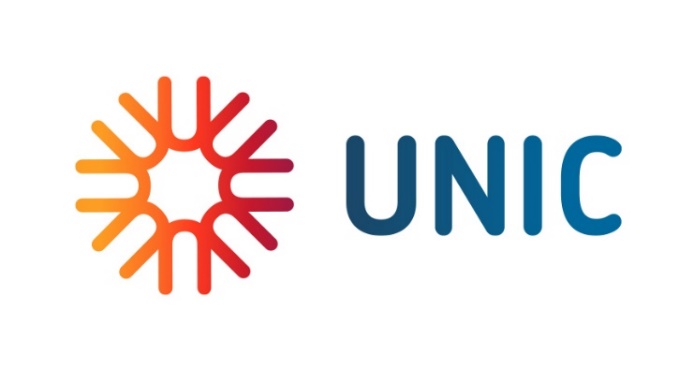 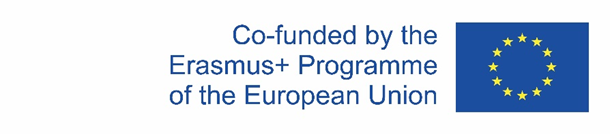 UNIC Meeting Department of Philosophy, RUB
3.3.2022

Agenda: 
Introduction round
Plenary session
Breakout rooms
1
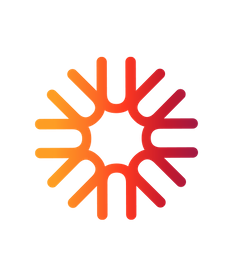 Department of Philosophy, RUB
1.400 students, 21 chairs for philosophy, more than 70 people who teach regularly
B.A., M.A. and M.Ed. in philosophy;
special M.A.-programs: Master Cognitive Science; Ethics, Economics, Law and Politics (EELP); History, Philosophy and Culture of Science (HPS+); Specialization in Theoretical Philosophy
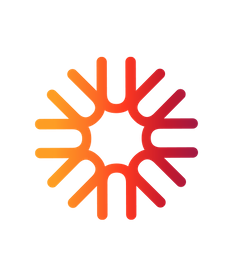 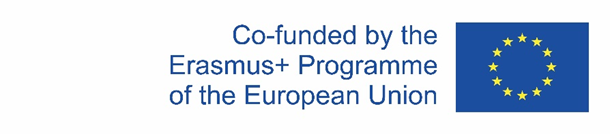 Department of Philosophy, RUB
With 21 chairs for philosophy we cover our discipline as well historically as systematically.
Main activities:
Center for Classical German Philosophy
Logic
Philosophy of Mind
Philosophy of Language
Applied Ethics: Research Unit “Climate, Energy, and Ethics”
Ancient Philosophy
Philosophy of Science
Dilthey Research Project
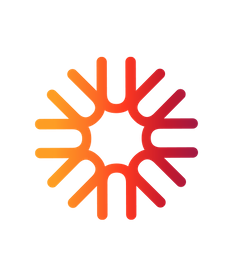 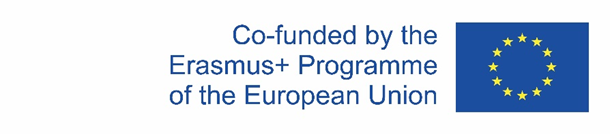 Department of Philosophy, RUB
We are open for any suggestions!
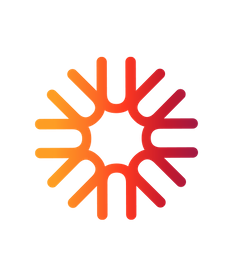 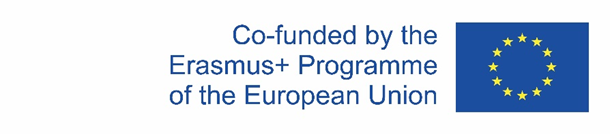 Department of Philosophy, RUB
Main experiences are with ERASMUS and other “real life” formats of mobility.
Until the beginning of the corona-pandemics our teaching-formats have usually been in presence with aspects of blended learning. We are very much interested in virtual exchange with other UNIC-members – but most of teaching rooms do not allow for hybrid or completely virtual formats. We are willing to change that!
In the meantime, we would like to intensify our ERASMUS (or ERASMUS+) contacts!
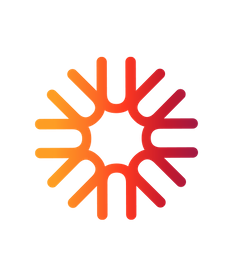 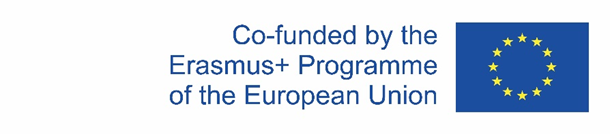 Department of Philosophy, RUB
Teaching/Exchange cooperation desired (formats/topics): 

We are open for any topics in the wide field of philosophy.
However: It would be helpful if we had a more direct contact with each other so that we could include your opened courses in our (philosophy-) course catalogue. It seems to us that our students are mainly focussed on the course catalogues of their subjects.
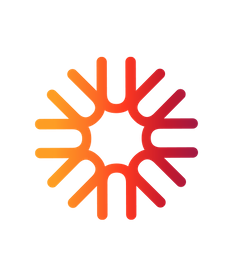 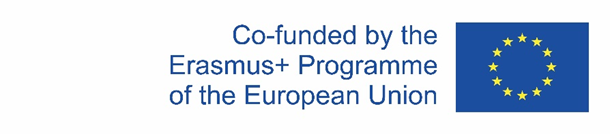 Department of Philosophy, RUB
Open Courses for summer semester:
Philosophical Theories of Race -- Dr. Reza Mosayebi
Compositionality in Language, Mind, and Brain – Prof. Dr. Markus Werning
Theories of Self Consciousness – Prof. Dr. Albert Newen
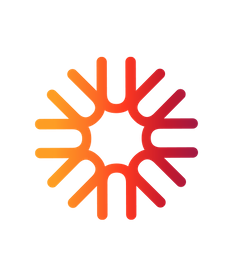 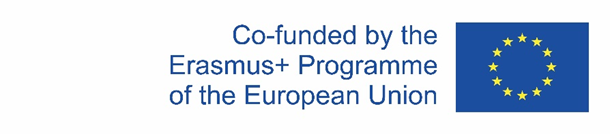